Z-Rays: Divide Arrays and Conquer Speed and Flexibility
Jennifer B. Sartor
jbsartor@cs.utexas.edu

Stephen M. Blackburn, Daniel Frampton, Martin Hirzel, Kathryn S. McKinley
Arrays
[Zuse 46]
IBM WebSphere, AICAS Jamaica VM, Fiji VM
>50%
Time/space tradeoff
2
June 2010
[Speaker Notes: Contiguous arrays are ubiquitous, they organize indexed data.  Invented by Zuse in 1946 before programming languages.  Take up > 50% of the heap.  
I will talk about how to break up arrays (bridge gap) with both time and space efficiency.  These production JVMs break up arrays.
Time/space tradeoff – which managed languages can address.]
Why Discontiguous?
Real-time
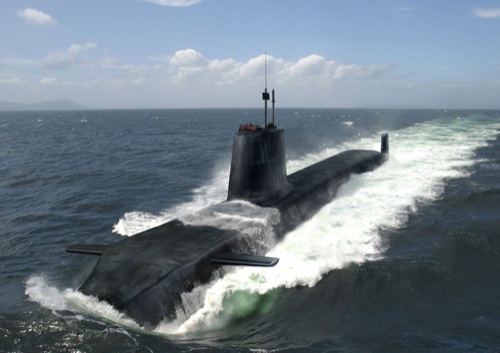 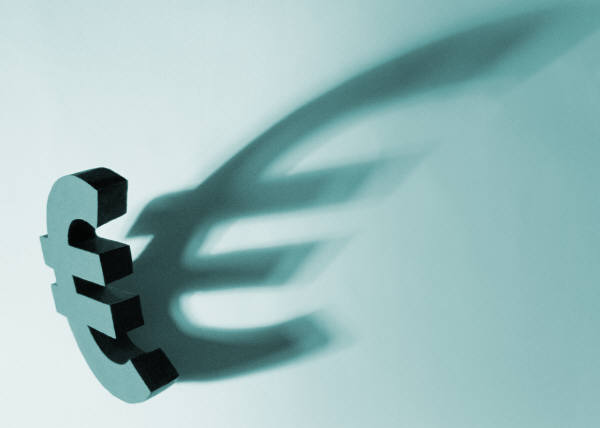 Problem: large arrays
Collection: space & time unbounded for scan/copy
Fragmentation
[Siebert 00, Bacon et al. 03/05, Chen et al. 03]
Sacrifice throughput for predictability
3
June 2010
[Speaker Notes: Safety-critical, real-time applications, defense system, financial market.]
Z-Rays
Flexible, memory and time efficient
Spine of indirection pointers to arraylets
Space optimizations
Lazy allocation
Zero compression
Novel arraylet copy-on-write
Time optimizations
Inline first-N bytes into spine
Fast array copy
12.7%
*Most effective
Prior work optimizations: 27-32%
4
June 2010
[Speaker Notes: average overhead, worst: 76-107%. Our worst: 57%]
Naïve Discontiguous Arrays
Array
Remove expensive indirection?
Uniform access
5
June 2010
Access Statistics
mean
>85% accesses to first 4KB
6
June 2010
Optimized Discontiguous Arrays
*Fast
Slow access
Array
Spine
Arraylet Space
7
June 2010
[Speaker Notes: Can tune first-N and arraylet size based on time/space tradeoff]
Flexible Arraylets
Memory management
Spine in generational spaces
Spine defines array “age” for timely reclamation [Hosking et al. 92]
Arraylets non-moving
Space optimizations [inspired by Chen et al. 03]
Lazy allocation
Zero compression
Array copy optimizations
Time: fast array copy
Space: arraylet sharing with copy-on-write
8
June 2010
Lazy Allocation & Zero Compression
Array
Spine
Zero compress
Lazy  allocate
Arraylet Space
9
June 2010
Copy & Share Arraylets
Src
Dest
Arraylet copy-on-write
Fast array copy
arraylet write
Arraylet Space
10
June 2010
Methodology
Jikes Research Virtual Machine 3.0.1
Results are % overhead above contiguous
Adaptive compilation: 10th iteration, 20 JVM invocations
GenMarkSweep, 2x min heap
19 benchmarks: DaCapo, pseudojbb2005, SPECjvm98
Core 2 Duo with 2 processors
11
June 2010
Overall Result
31.9
27.4
27.5
% Time
Overhead
14.5
12.7
12
June 2010
[Speaker Notes: Make space/time tradeoff clear – esp with COW]
Time Optimizations
Benchmark accesses, firstN=212 bytes
Fast <= firstN; slow > firstN



91% of array accesses are to fast path
Removing first-N from Z-ray adds 10%

No fast array copy adds 2.8%
13
June 2010
[Speaker Notes: Space/time tradeoff again here.  Circles are benchmarks that won’t benefit from first-N optimization much]
Space Optimizations
Lazy allocation most effective 
Xalan saves 56% of collection time, 5.5% total time
All: lazy allocation, zero compression, copy-on-write 
Best: xalan 25%, compress 49% of heap
Average: save 6% of heap
14
June 2010
Z-Ray Takeaways
Flexible, time and space efficient discontiguous arrays
Tunable optimization options
Reduce previous overhead by 2-3x
Save 6% of heap space
More efficient for real-time
Feasible for future chip multiprocessors
15
June 2010
[Speaker Notes: Thank you!]